Analog Haberleşme Dersi 12. Hafta
Ankara Üniversitesi Elmadağ Meslek Yüksekokulu
Öğretim Görevlisi : Murat Duman
Mail: mduman@ankara.edu.tr
Ders Kitabı: Analog Haberleşme (Ahmet Kayran)
BÜYÜK TAŞIYICILI GENLİK MODÜLASYONU
Burada modülasyonlu işaret, çift yan bant modülasyonlu işaret ile
taşıyıcının toplanmasıyla elde edilir. Matematiksel ifadesi şöyledir:
ф(𝑡)=𝐴.[1+m.x(t)]cos(wc𝑡) olup burada m; modülasyon indeksidir.
|m|≤1 koşulu sağlandığı sürece, 𝐴.[1+m.x(t)] genliği daima pozitif
olacaktır. Böylece bu işaretin çözümü kolaylaşacaktır.
Burada x(t) mesaj sinyali normalize edilmiş durumdadır.
Mesaj sinyalinin normalize edilmesi, x𝑛(𝑡)=x(t)/𝑚𝑎𝑘𝑠|x(𝑡)|  şeklinde
olmaktadır.
Modülasyon indeksinin aldığı değerlere bağlı olarak elde edilen
modülasyon işaretler aşağıda özetlenmiştir.
Modülasyon indeksinin 1’den büyük olması durumuna aşırı modülasyon
denir. Bu istenmeyen bir durumdur çünkü tekrar mesaj işaretini elde
etmek zordur.
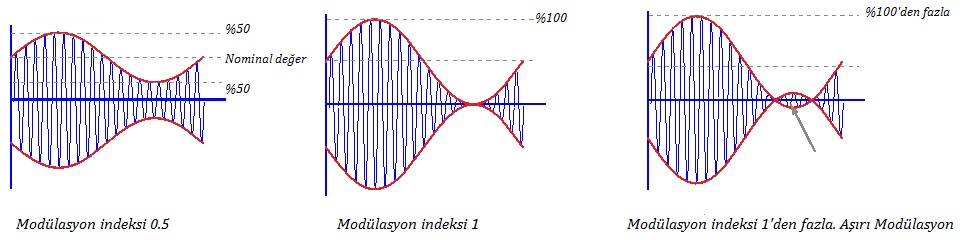 Genlik Modülasyonlu İşaretlerin
Demodülasyonu
Aşağıda verilen devre zarf dedektörü olarak çalışmaktadır. Devrede bulunan
diyot modülasyonlu işareti doğrultur, direnç ve kondansatör ise doğrultulmuş
sinyali filtreleyerek mesaj sinyalinin yeniden elde edilmesini sağlar.
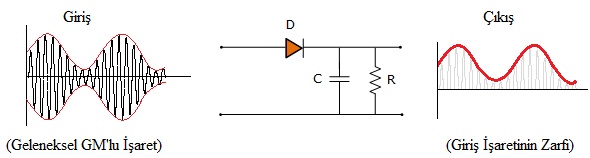 Aşağıdaki şekilde doğru seçilmemiş RC değerleri için zarf dedektörü
çıkışı görülmektedir:
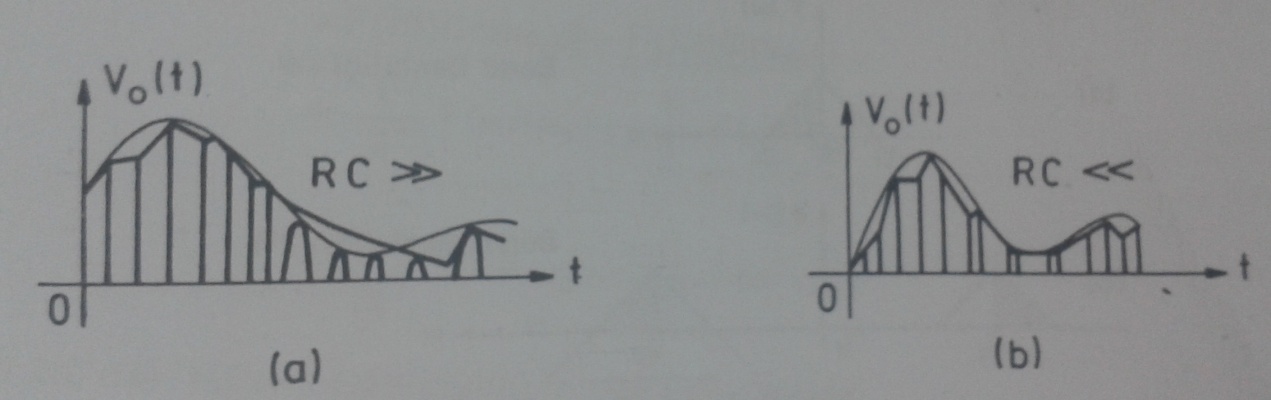 Zarf dedektöründen verim alınabilmesi için aşağıdaki eşitlik sağlanmalıdır:
fM :mesaj sinyali frekansı
fÖ :örnekleme frekansı olmak üzere;
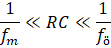